Партнерство цивилизаций и социальное развитие
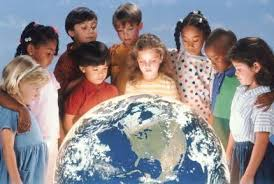 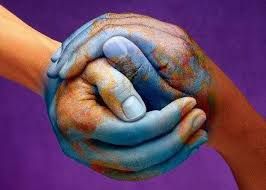 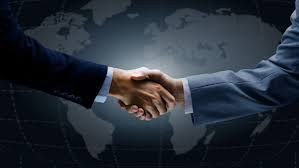 СОВРЕМЕННЫЕ ТРЕНДЫ РАЗВИТИЯ ОБЩЕСТВА
Профилактика
Тренды
Угроза
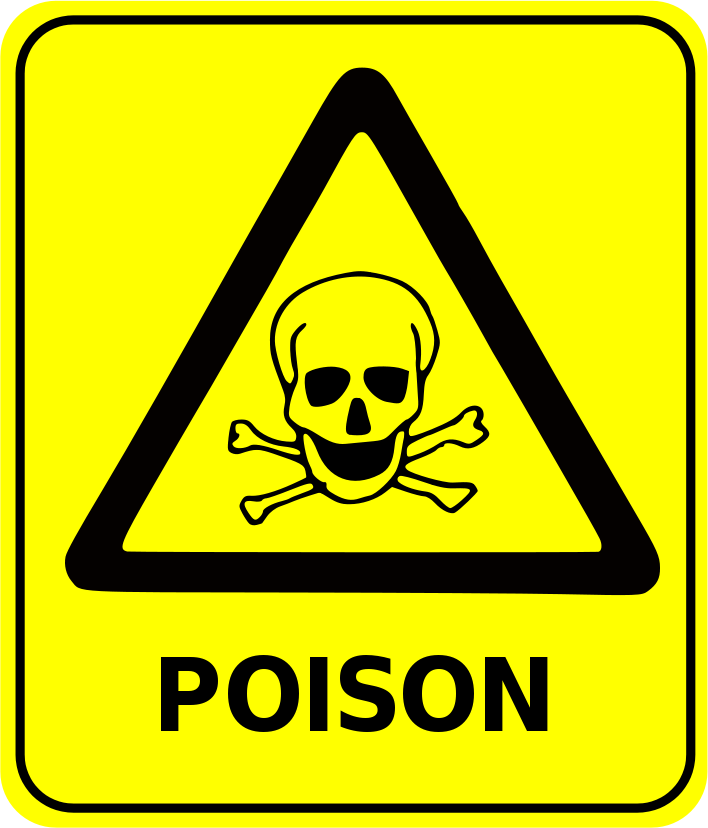 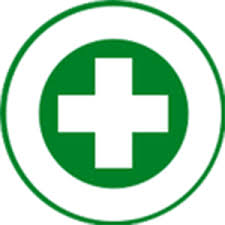 Уважение национальных культур
Новые человеческие профессии
Разумное потребление информации
Предоставление льгот для малого и среднего бизнеса
Рост полномочий международный организаций
Глобализация
Роботизация
Информационная воздействие
Стремление к монополизации
Многополярность
Исчезновение национальных культур
Вытеснение людей с рабочих мест
Перегрузка информацией
Смерть конкуренции и малого бизнеса
Разобщенность
Негативный сценарий
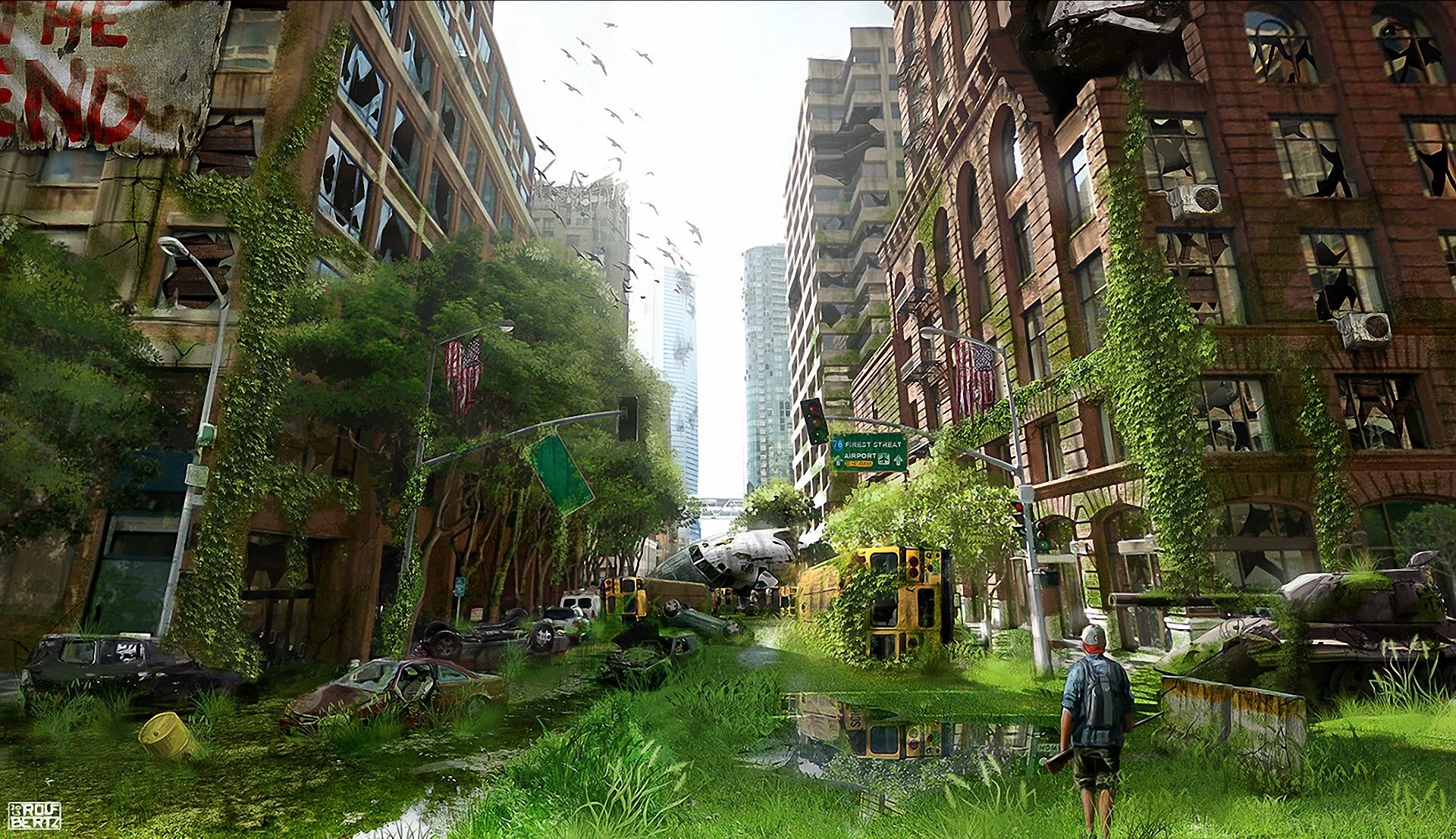 Экономика: классическая рыночная (неолиберализм)Политика: современные политические системы
Право: современное (англо-саксонское, романо-германское, исламское, и т.д.)
Философия: кризис философии, находится в упадке
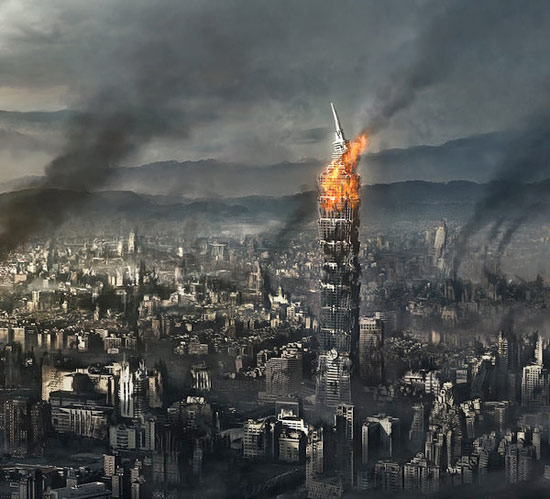 Негативный сценарий
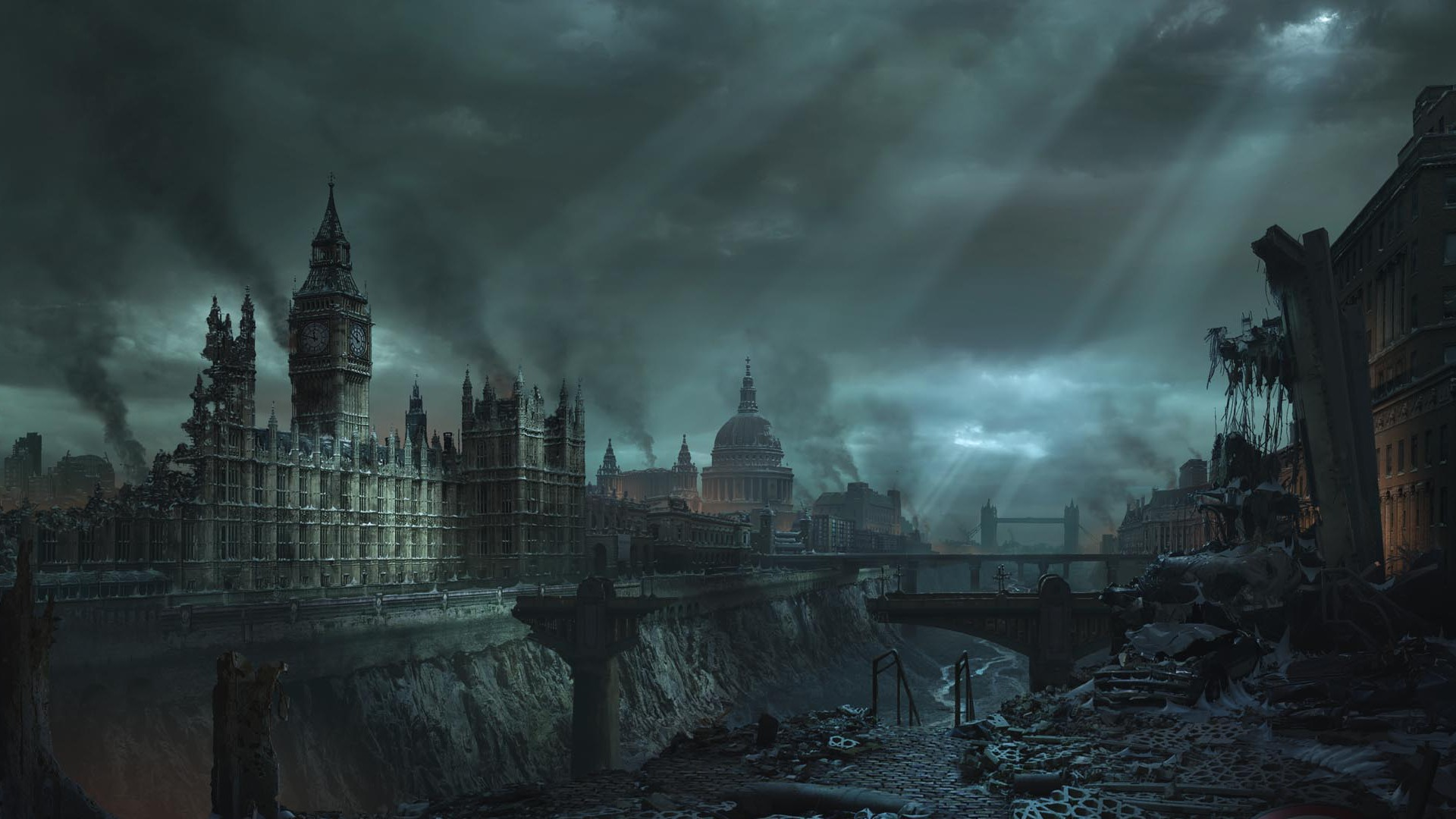 1. Роботизация
Лишение рабочих мест
2. Рост социального недовольства
3. Активная идейная пропаганда через телевизор, СМИ и Интернет
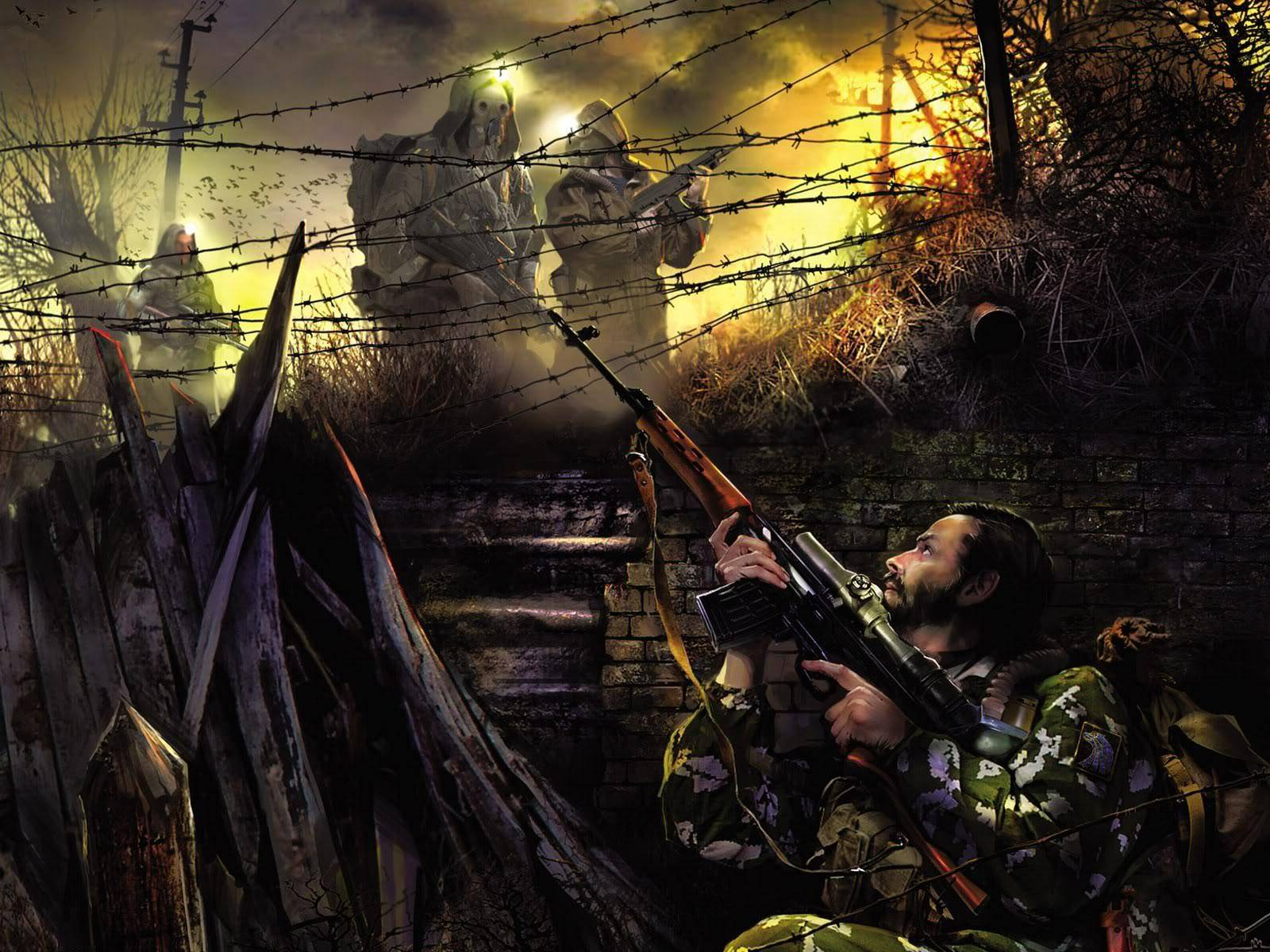 Углубление имущественного неравенство и ухудшение экологии
Локальные конфликты
Международные военные конфликты
Рост социального недовольства
«Цифровой концлагерь», тотальный контроль правительсва над умами
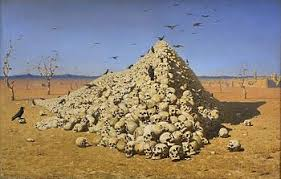 «Война всех против всех»
Реалистичный Сценарий
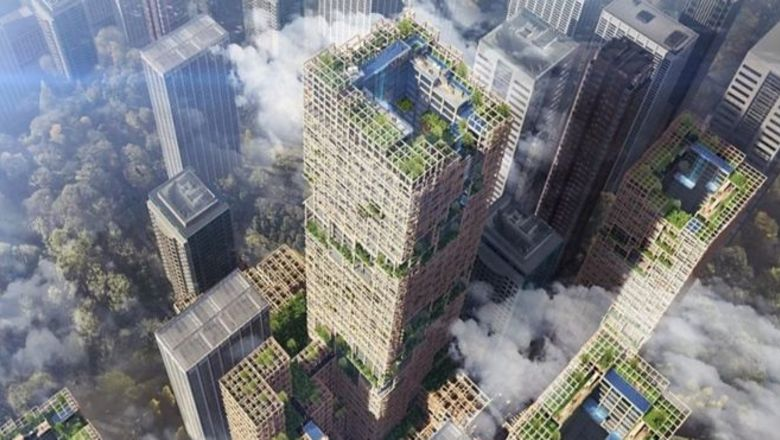 Политика: многополярный мир, множество политических систем, решение проблем через международные организации
Экономика: есть разные системы, от рыночных до плановых
Право: современное или в отдельных обществах трансформировавшееся
Философия: развитие бытийности человека
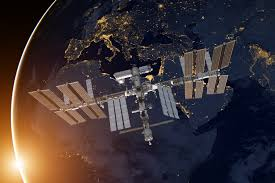 Реалистичный Сценарий
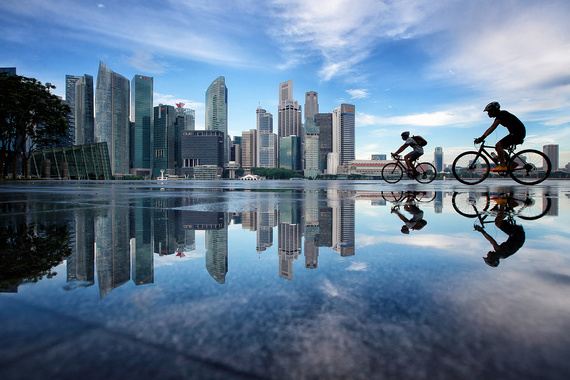 1. Возрастает роль науки (использование термоядерной энергии)
3. Рост влияния религиозных институтов
В зависимости от культуры
роботизация и кибернизация
постепенное улучшение качества жизни
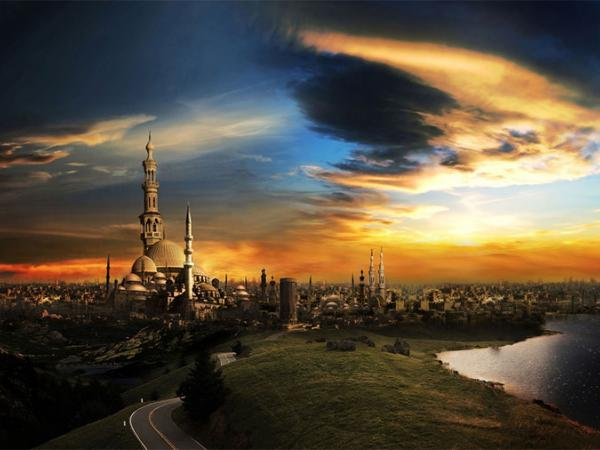 2. Глобализация и антиглобализм
Идеальный сценарий
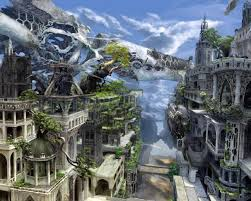 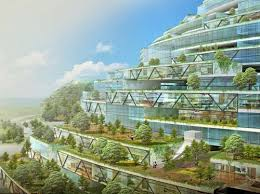 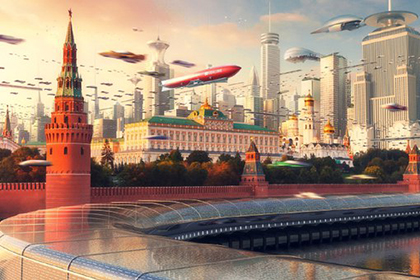 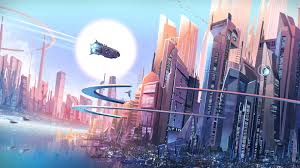 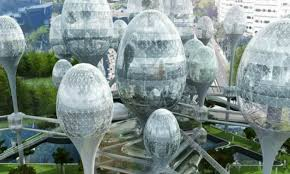 Идеальный сценарий
Экономика: Демократическое планирование экономики 
Политика: Прямая демократия (через местные Советы и через интернет) + Совет учёных (+ Аналитика с помощью ИИ)


Философия: Развитие науки, философии и бытийности с опорой на метафизическое откровение и диалектику 
Право: переходит в общественный договор
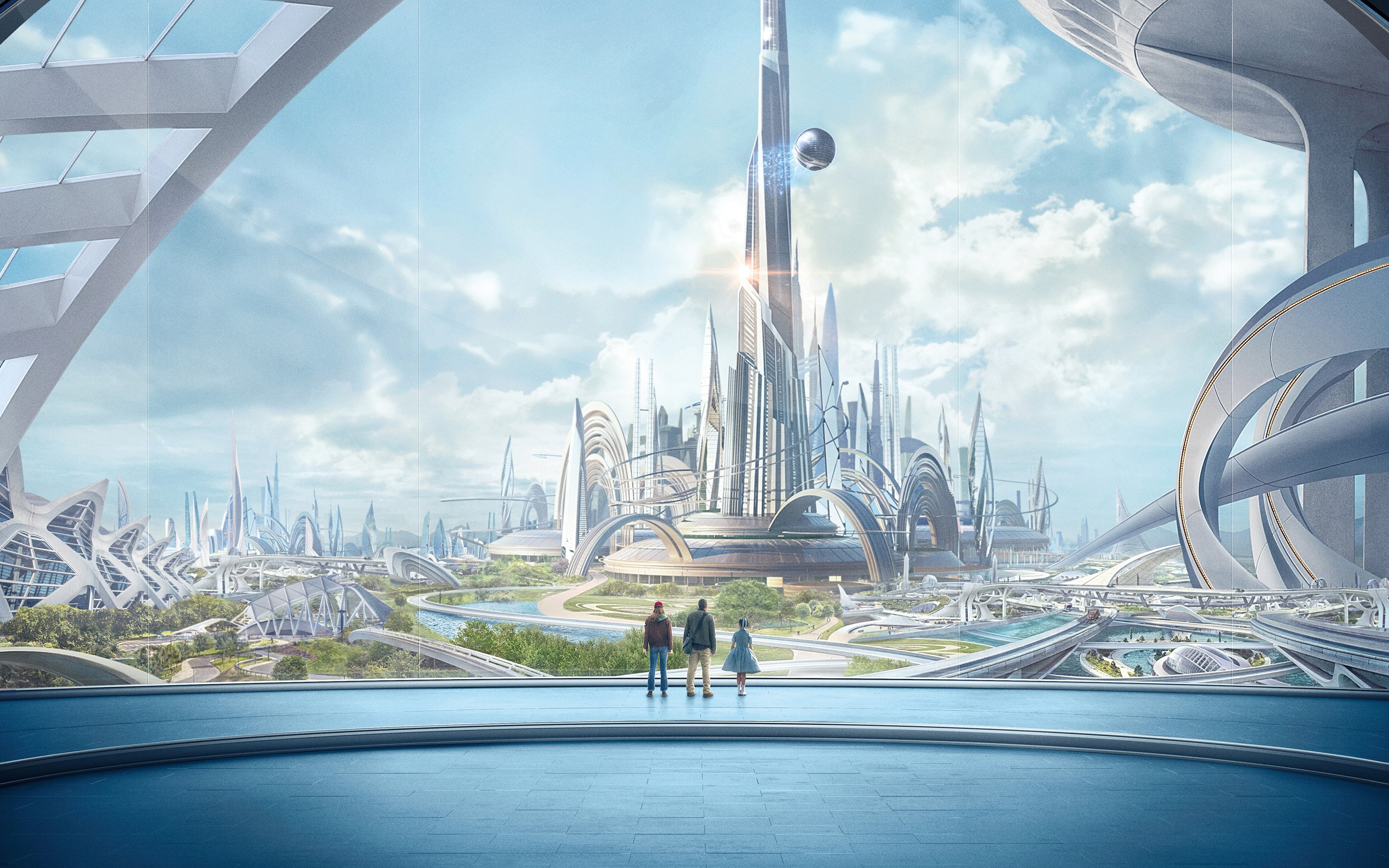 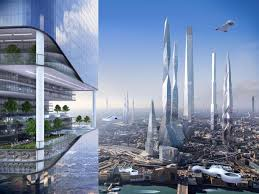 Идеальный сценарий
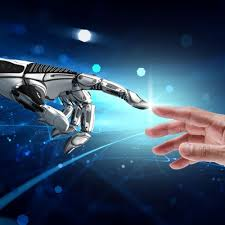 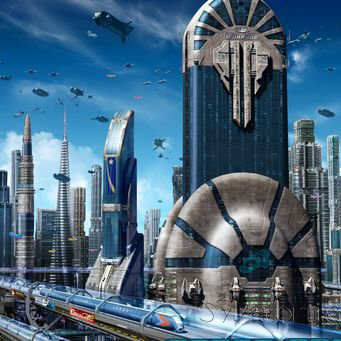 Роботизация, Кибернизация (модернизация человеческого тела)
Единая цивилизация с уважением национальных культур
Повсеместно высокий уровень самосознания и ответственности населения планеты
Решение всех экологических проблем (широкое использование восполняемых источников энергии и переработка отходов)
Крупные успехи в исследовании космоса
Активное использование ИИ для аналитики и решения проблем (Технология блокчейн)
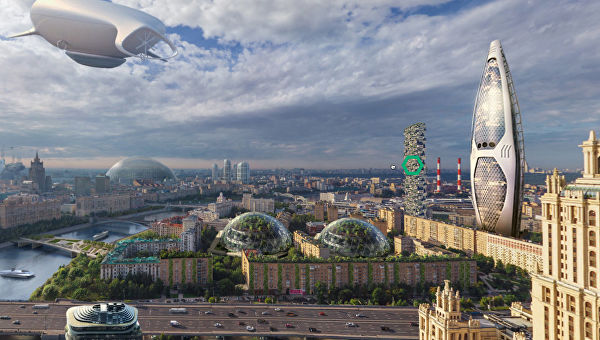 Команда:
Икрамов Асадбек             (капитан команды)
Лазарев Иван (проект-менеджер)
Шумилова Ирина
Сергеев Никита (пиар- менеджер)
Семенова Маргарита
Осипов Иван (технолог)
Бакк Балинт 
Рыкун Александр
Миронова Анастасия
Ковалкина Наталья
Кравченко Любовь
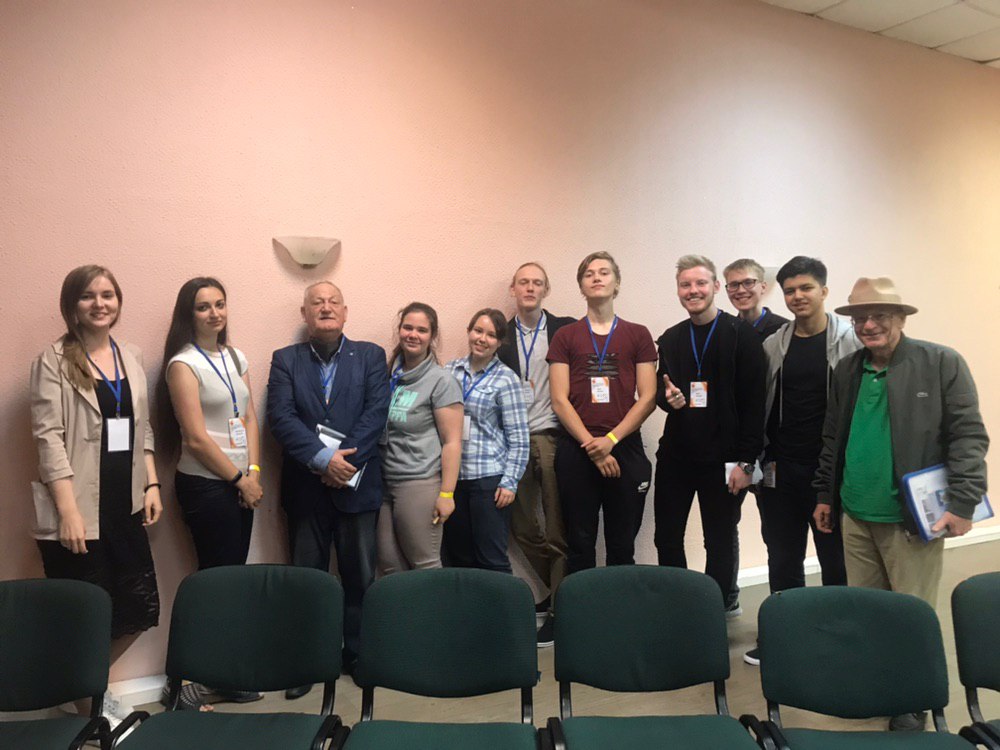